Outcomes from the Review of Qualifications Reform
ADD TEACHER NAME HERE
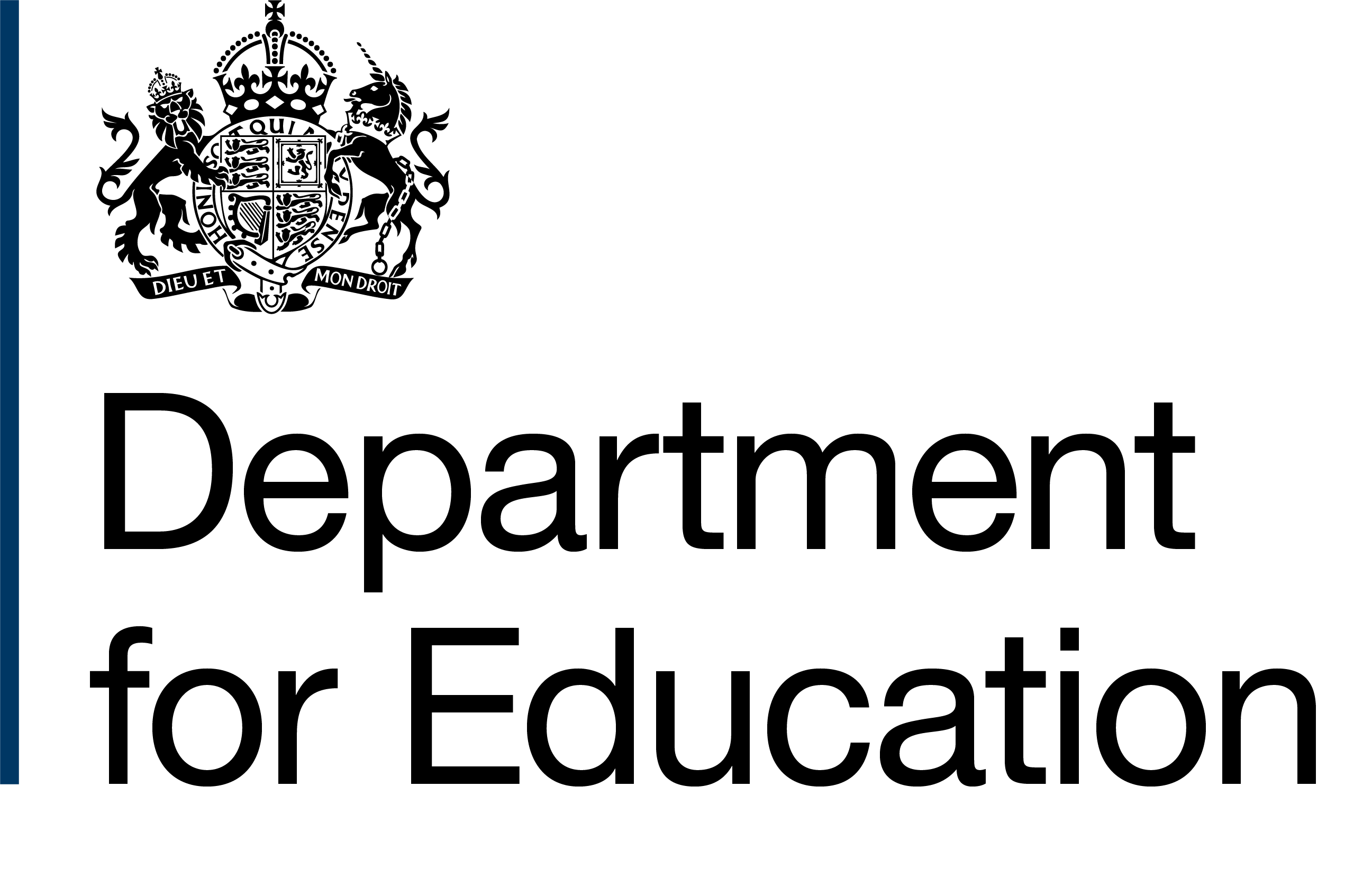 Contents
Background
Purpose and approach 
Outcomes (incl. by route) 
Key figures (incl. by route)
Next steps
Over the past ten years, a series of independent reviews expressed concerns about whether post-16 education supports people to enter good jobs and provides effective support for skills. The reviews found that many qualifications were not valued by employers, offered little value to students, and had few routes to further education or meaningful employment.
Context
Following the reviews, the aim of qualifications reform was to simplify the qualifications landscape and improve both quality and progression outcomes
In 2022, funding was removed from qualifications that had less than 100 or no publicly funded enrolments for three consecutive years. This resulted in a reduction of around 5,500 qualifications at Level 3 and below, leaving approximately 7,000 in the system. This year we have published lists of reformed qualifications at levels 3 and 2 that will be funded from August 2025.
In July last year, the Secretary of State for Education announced a short review of the reforms and a pause in defunding of qualifications due to be defunded in 2024.
Purpose
To spread opportunity and support economic growth: 
High-quality qualifications
Simpler choice
Pragmatic approach to meeting learners’ and economic needs
Focussed on Level 3:  
Qualifications with no and low enrolments 
Qualifications due to have public funding removed by 31 July 
Ability to meet learner and economic need 
Extensive stakeholder engagement through focus groups and interviews 

The Curriculum and Assessment Review will take a view on qualifications in the longer-term
Approach
The review has: 
Affirmed a clear commitment to T Levels as a high-quality post-16 option with improvements to industry placements and beyond 
Retained 157 qualifications previously identified to lose public funding
Decided not to proceed with the proposed rules of combination 
Established a pragmatic approach to future reform with certainty until 2027 

It has also: 
Removed 216 qualifications with no and low enrolments from 31 July 2025
Outcomes
Route-by-route
Agriculture, environmental and animal care; legal, finance and accounting; business and administration; and creative and design
The DfE will not proceed with defunding qualifications before 2027 in:
agriculture, environmental and animal care
legal, finance and accounting
business and administration
creative and design

This means qualifications in these areas are available to teach until at least 2027.
The DfE will keep funding for the qualifications previously identified for defunding, until 2027. 

This approach: 
Provides time to update employer-designed occupational standards 
Provides time for reformed qualifications to establish
Engineering and manufacturing
The DfE will keep funding for the six existing large digital qualifications until 2026, to allow time to embed these key improvements.
The DfE will also keep funding for 13 smaller digital qualifications so that learners have a range of choices until reformed alternatives are available.
Digital
Health and Science and Social Care
The DfE will keep funding for 9 qualifications in health and social care until new qualifications in the Care Services route have been developed. We expect this to happen by 2026/27. 
The DfE are also keeping funding for 11 qualifications in science-related subjects such as applied and forensic science and dental technology.
The DfE will remove funding from existing large and medium qualifications as planned in 2025. 
The DfE are also retaining funding for 6 smaller qualifications to support specific occupations such as teaching assistants.
Education and Early Years
The DfE are keeping one large qualification in Site Carpentry, and 11 other medium and small qualifications.
The DfE have decided to cease taking new enrolments for the Onsite Construction T Level. Those already taking it will be able to complete it as planned, and progress into positive destinations post-graduation.
Construction
Retaining 157 qualifications in the system due to lose public funding 
Engineering and manufacturing: retaining all 37 qualifications until 2027 
Legal, finance, and accounting: retaining all 6 qualifications in scope until 2027  
Business and administration: retaining all 10 qualifications in scope until 2027 
Creative and design: retaining all 12 qualifications in scope until 2027 
Health and science: retaining 9 qualifications in health and social care and 11 qualifications of varying sizes in science-related subjects until 2026.  
Education and early years: retaining 6 small qualifications until 2026 
Construction and the built environment: retaining 1 large and 11 medium and small qualifications until 2026 
Digital: all 6 large qualifications and 13 medium and small qualifications until 2026
Key figures
Next steps
Awarding Organisations have submitted new level 3 qualifications in:
Health and Science
Construction and the Built Environment
Digital
Education and early years
Care services
The Curriculum and Assessment Review will report conclusions in the Autumn.